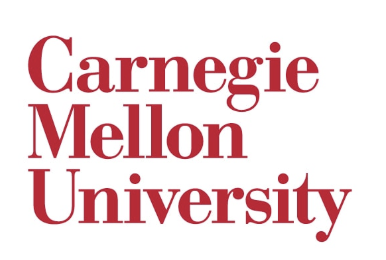 Rectangling Panoramic Images via WarpingOverview
stitching result of hw2
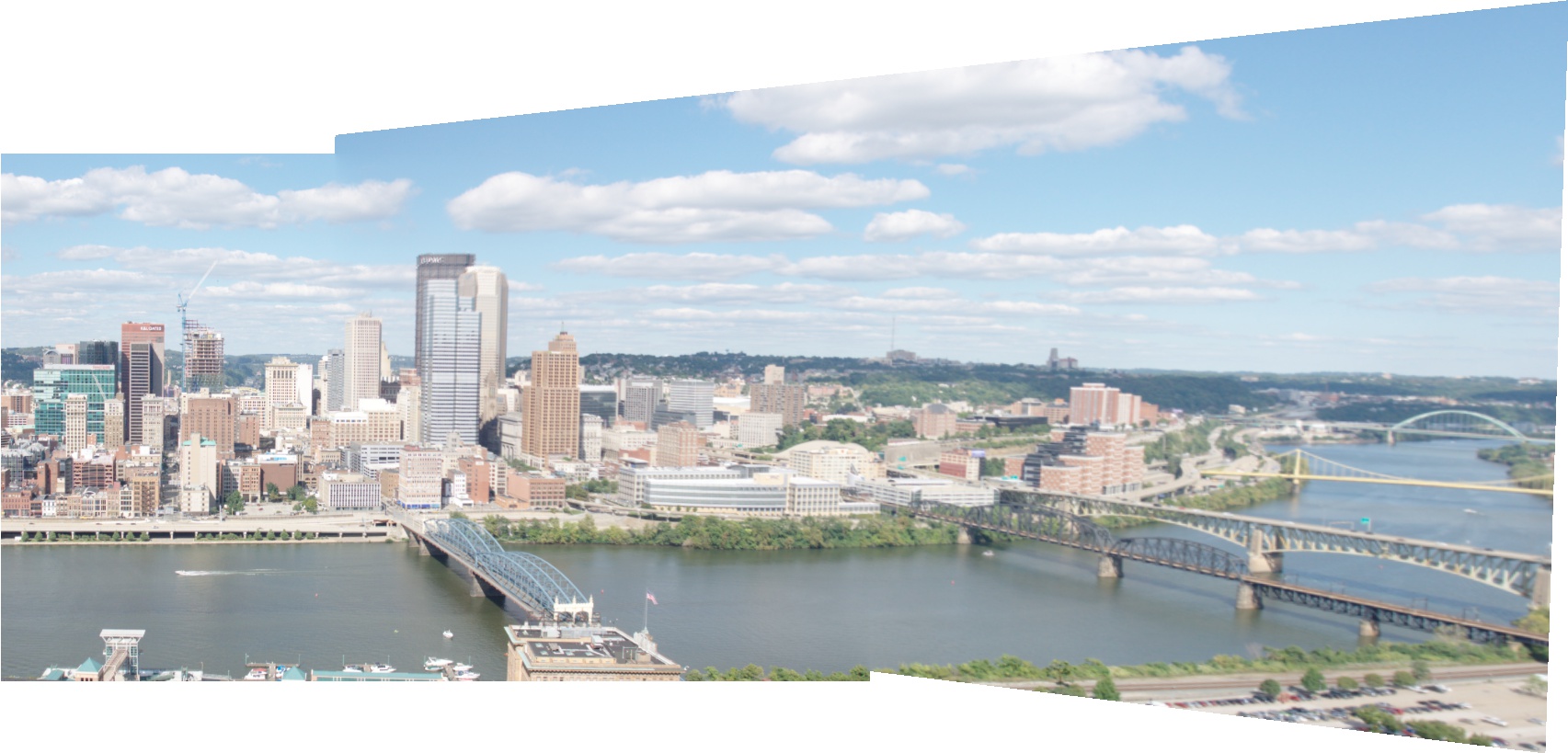 after our warping
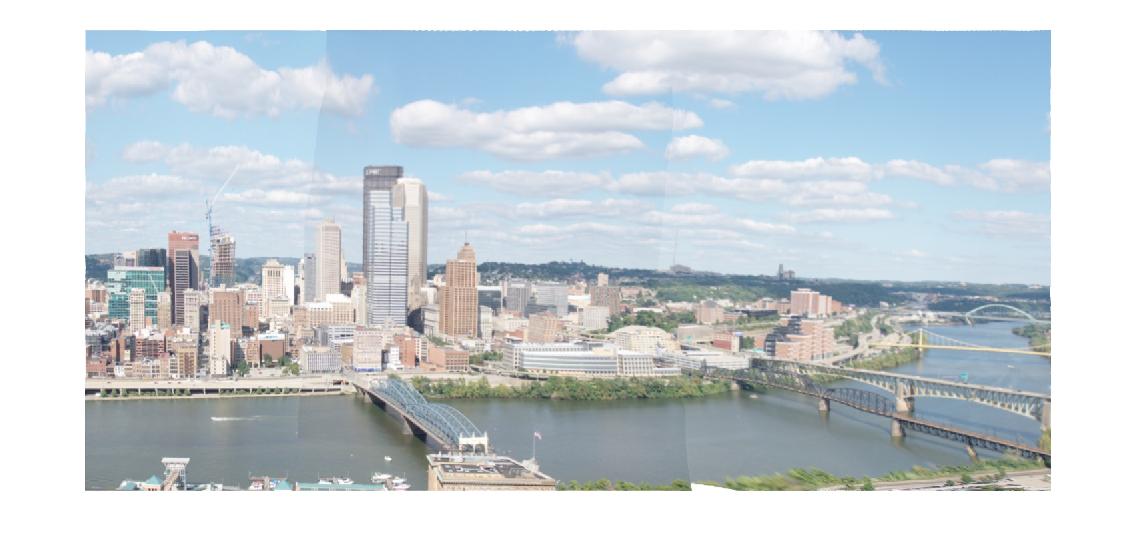 (a) input (b) local warping via Seam Carving (c) place a grid mesh on local warping result (d) warp backward the grid mesh to the input (e) optimize mesh via global warping
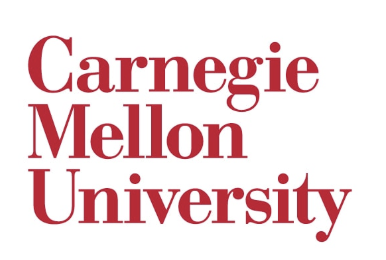 Rectangling Panoramic Images via WarpingTwo Stage Rectangling
Local Warping by Seam Carving 
l
Mesh Based Global Warping 
l
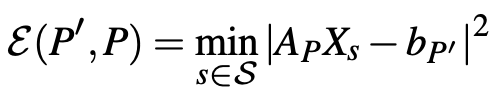 Content-aware image resizing for changing the aspect ratio
Insert seams to the original image
Shape Preservation


Line Preservation


Boundary Constraints


Total Energy
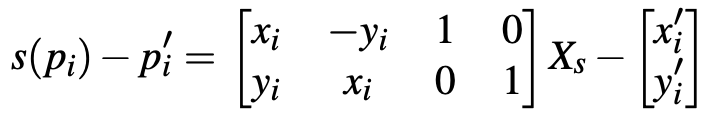 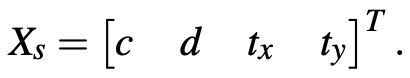 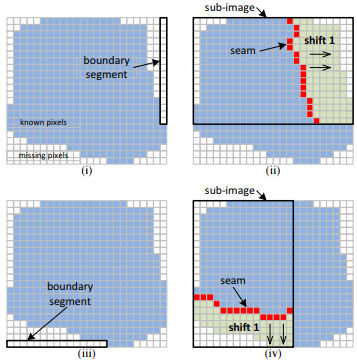 (i) find the longest boundary segment

(ii) compute a seam using seam carving

(iii) shift all the pixels
on one side of the seam
by 1 pivel

(iv) repeat until fill the rectangle
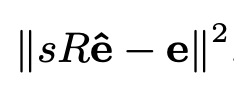 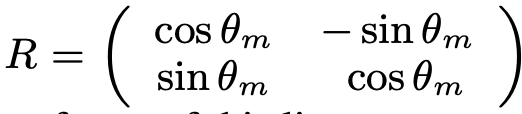 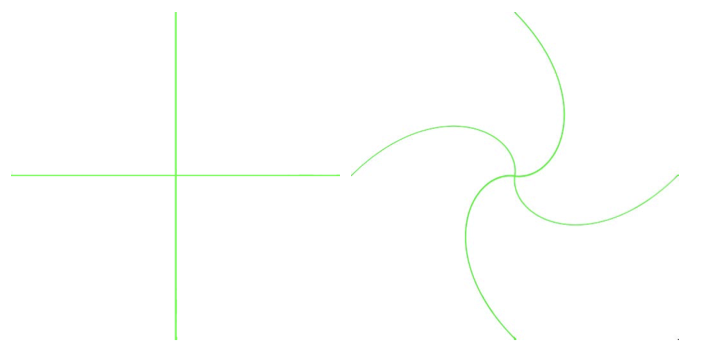 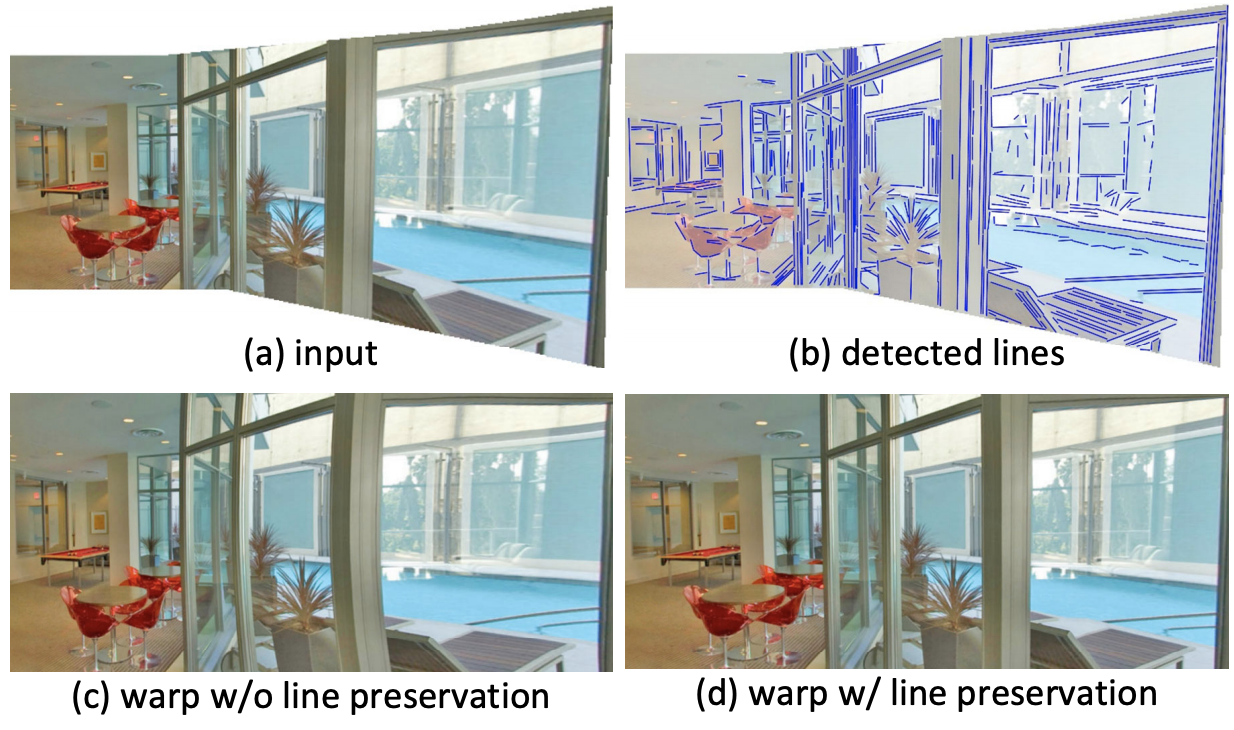 Efficient Optimization
(i) Fix      and update 
(ii) Fix     and update
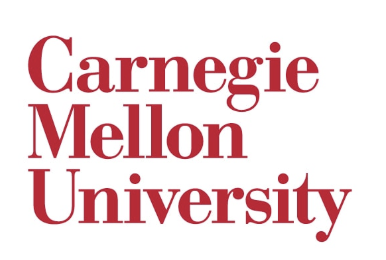 Rectangling Panoramic Images via WarpingDemo Video
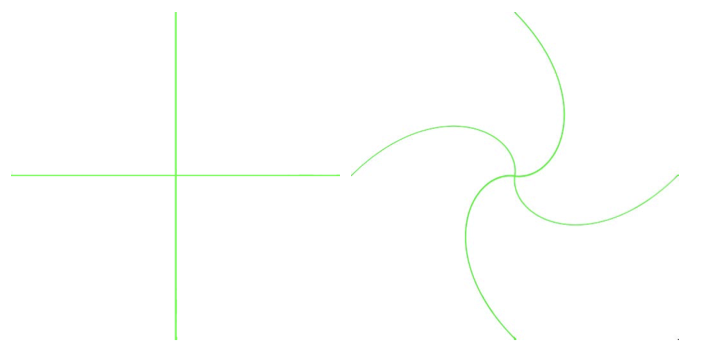 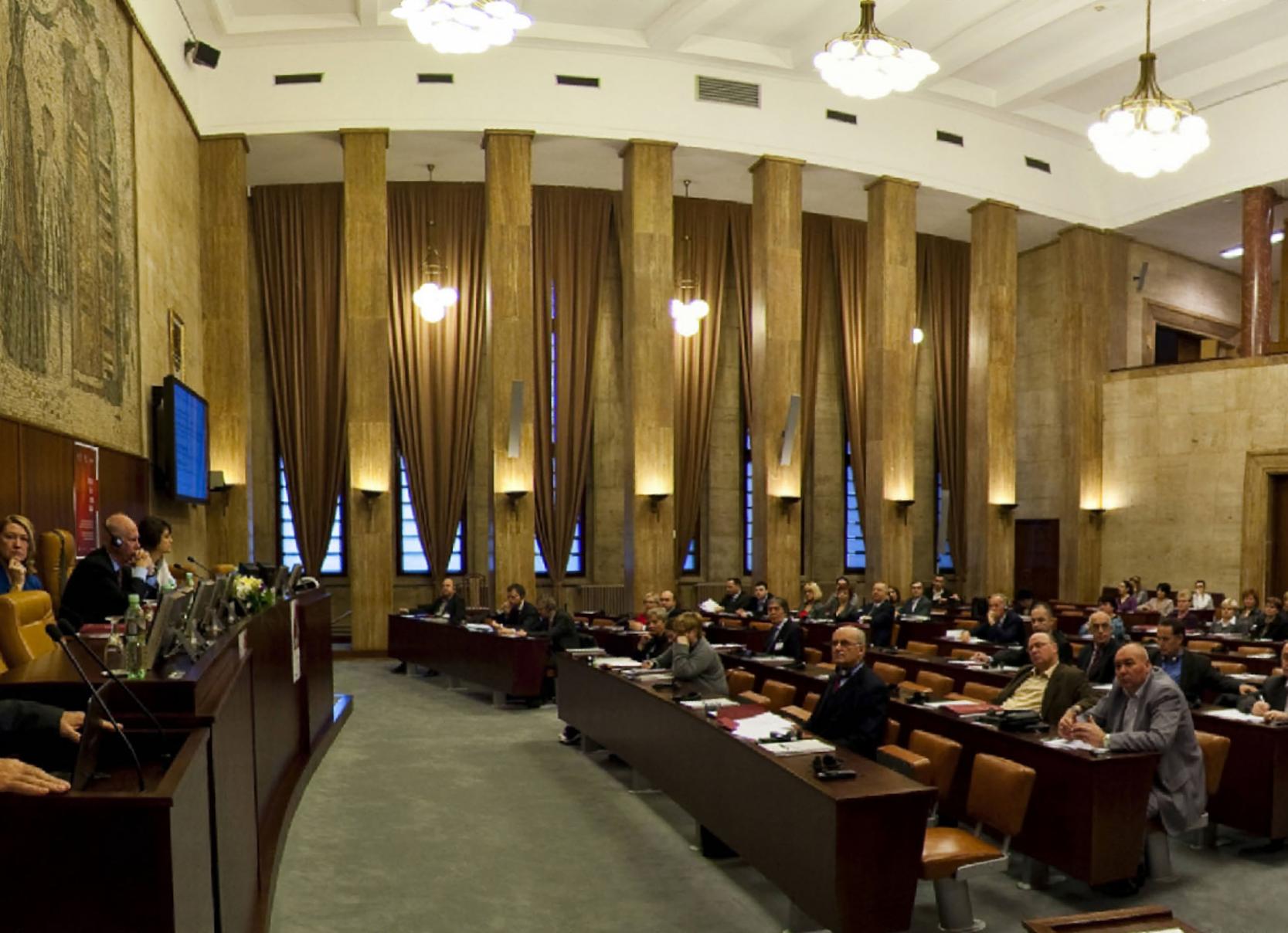 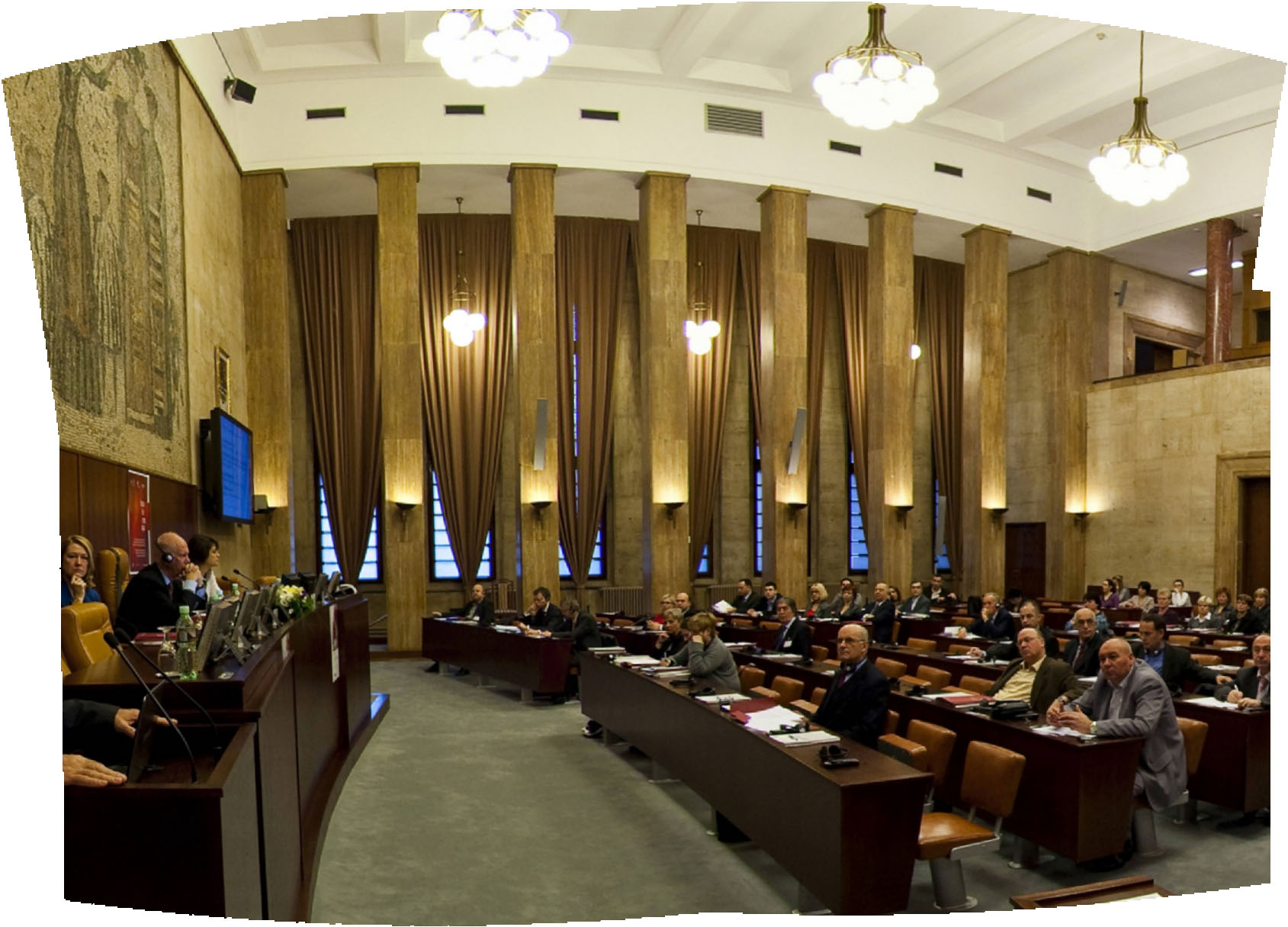 More Results
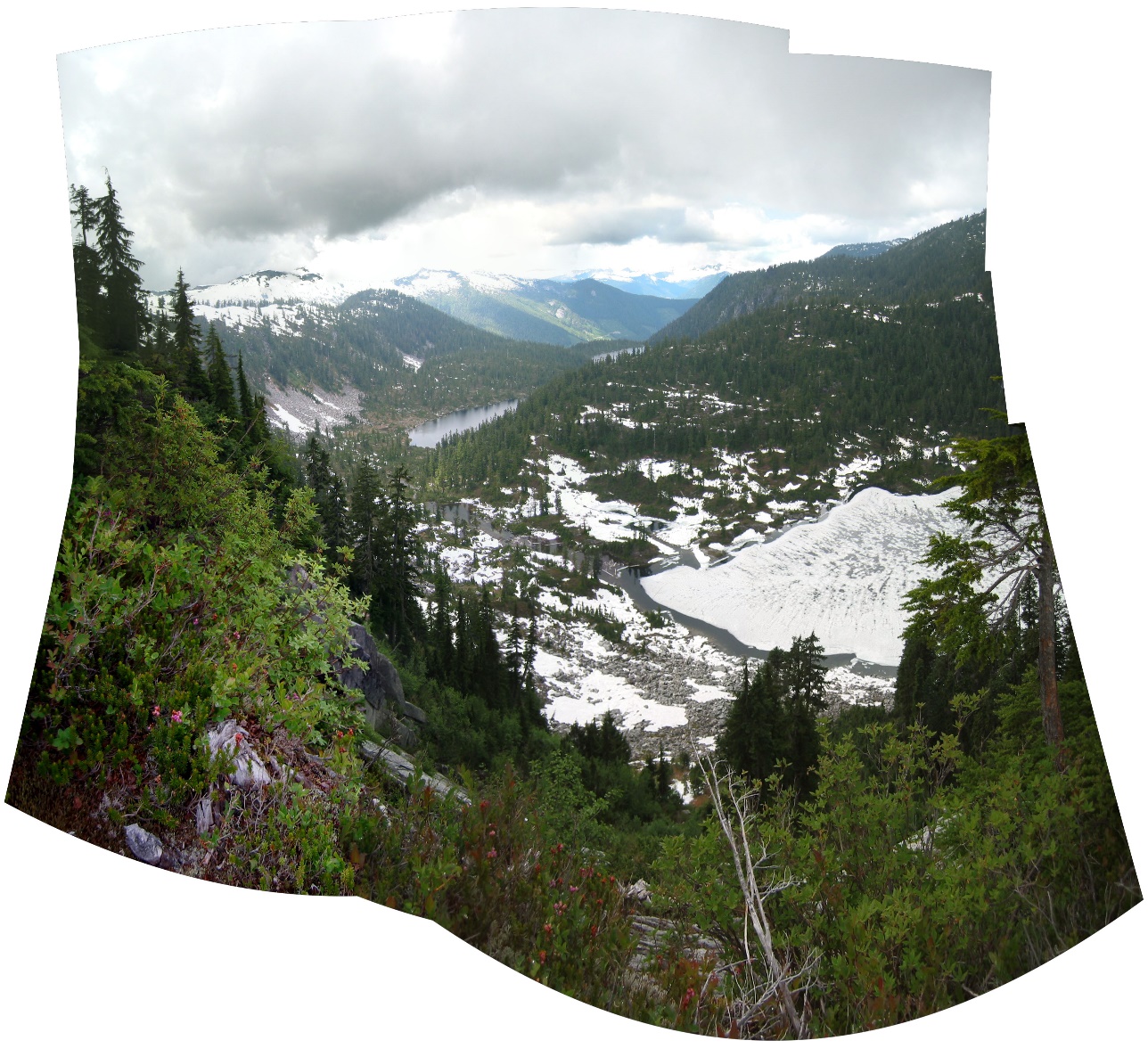 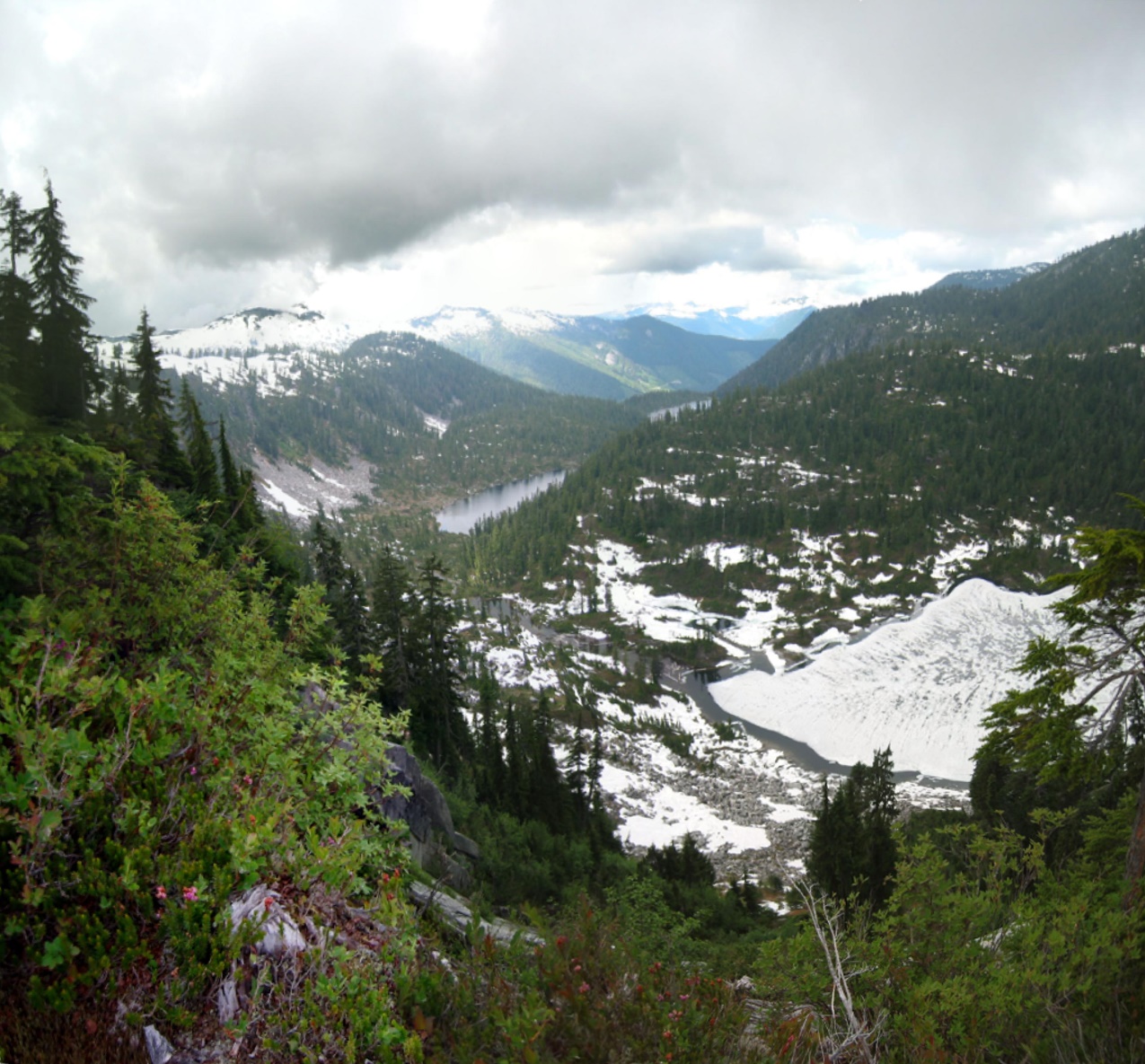 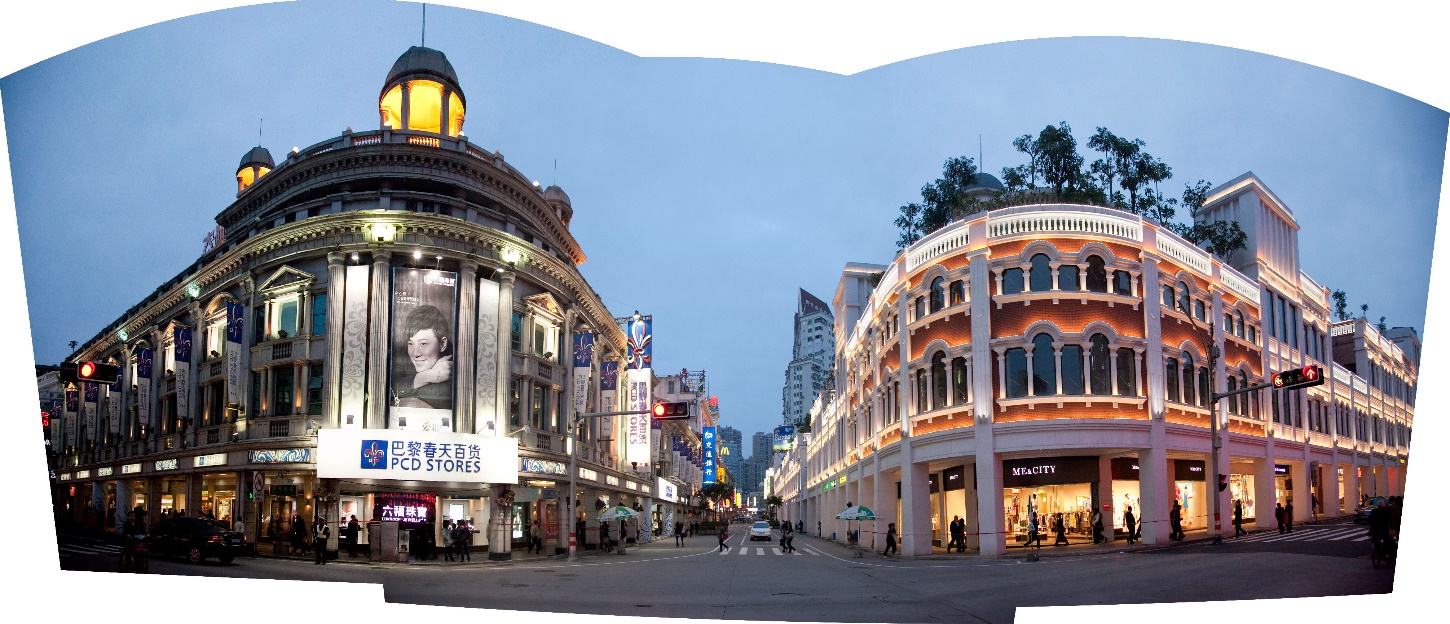 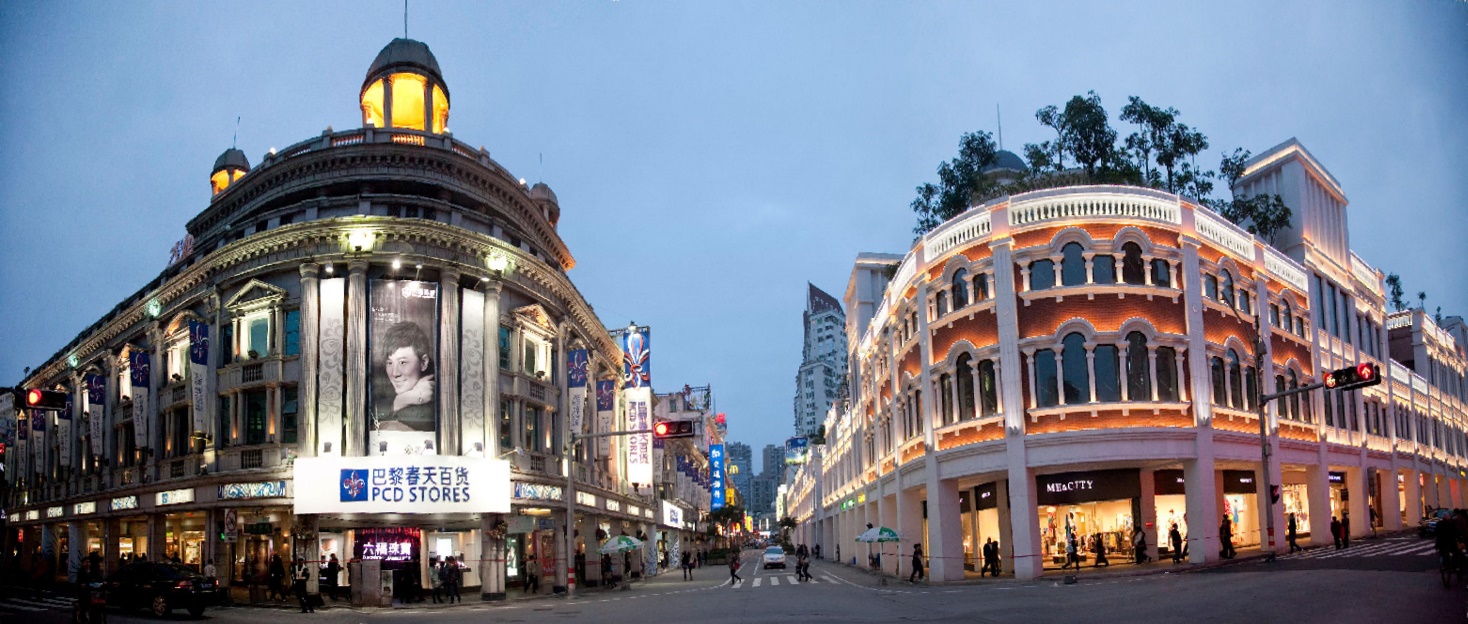 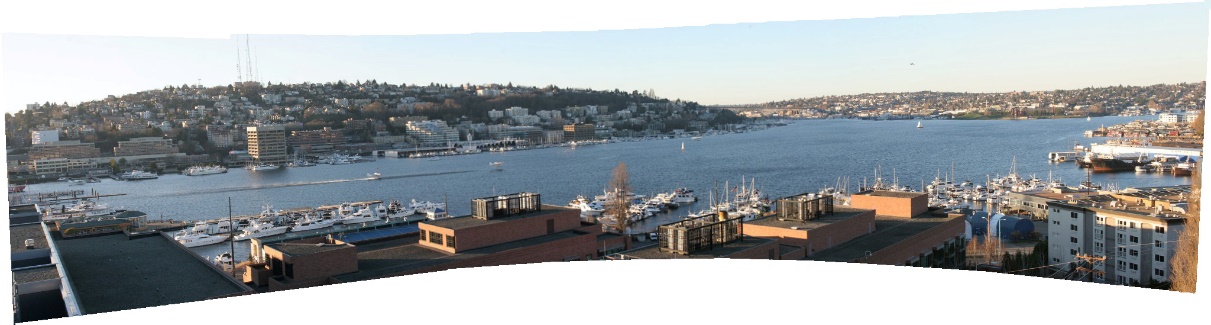 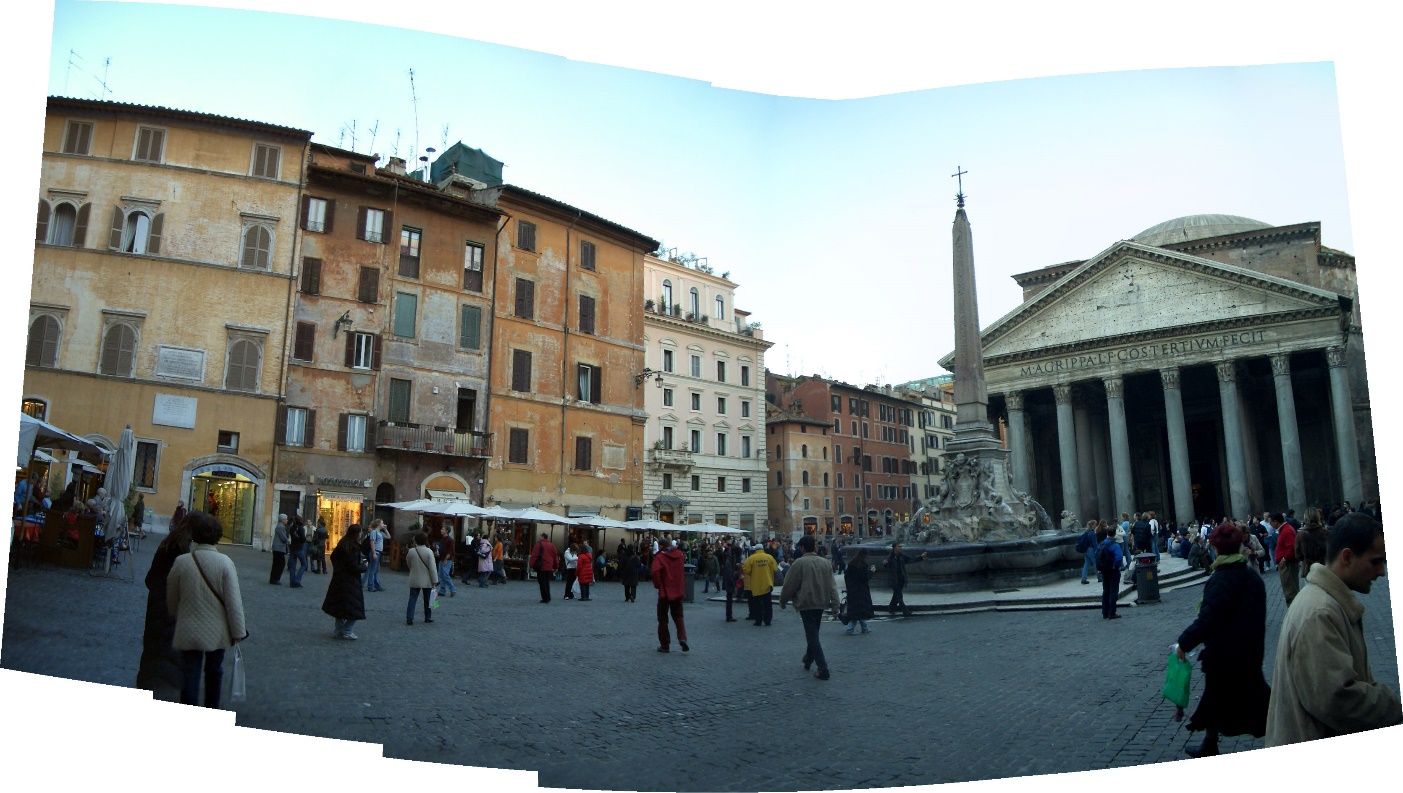 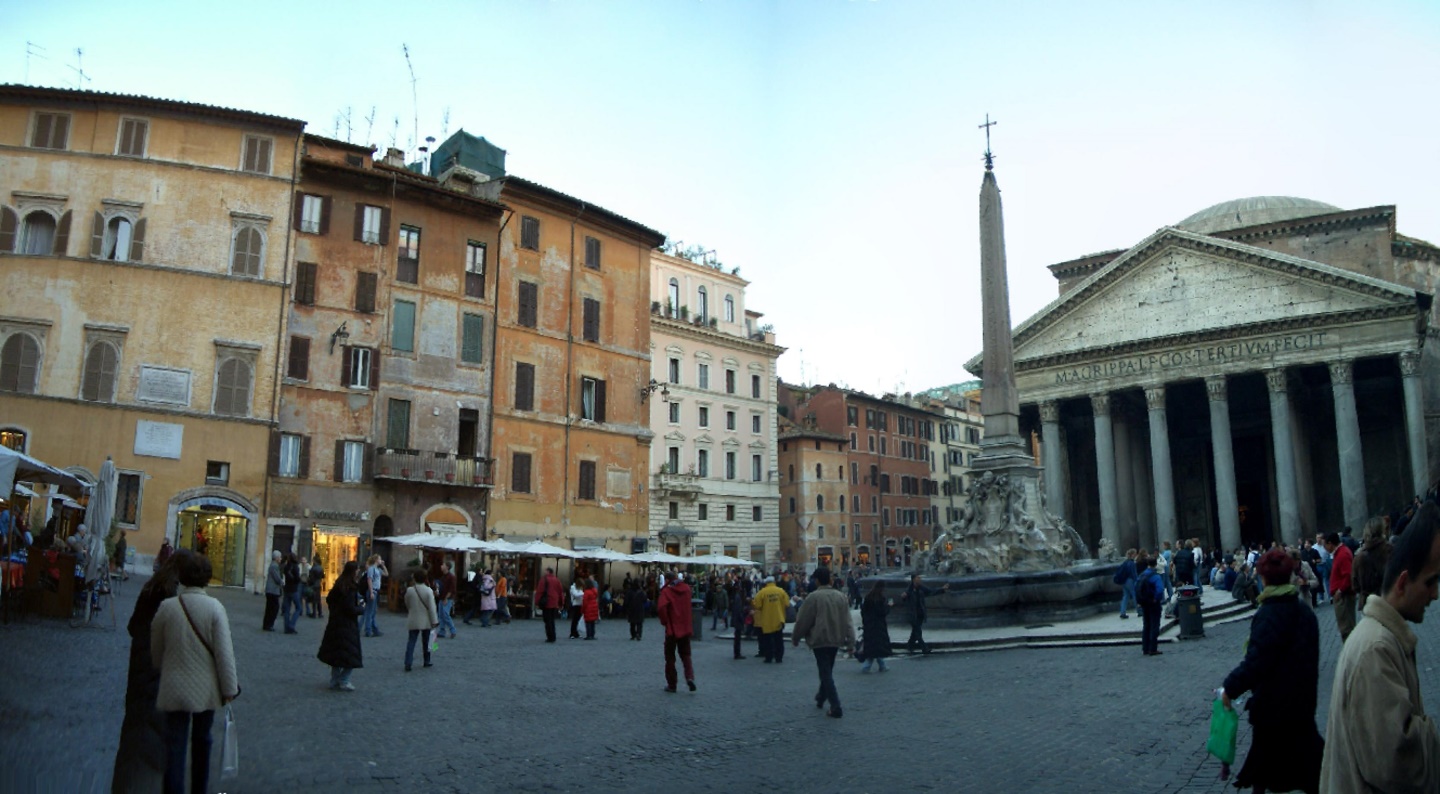 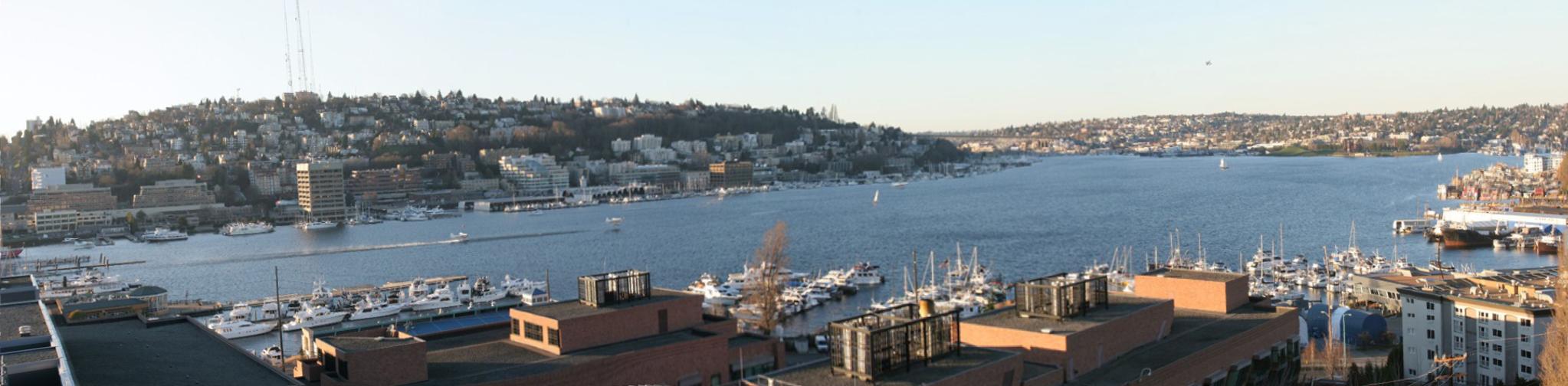 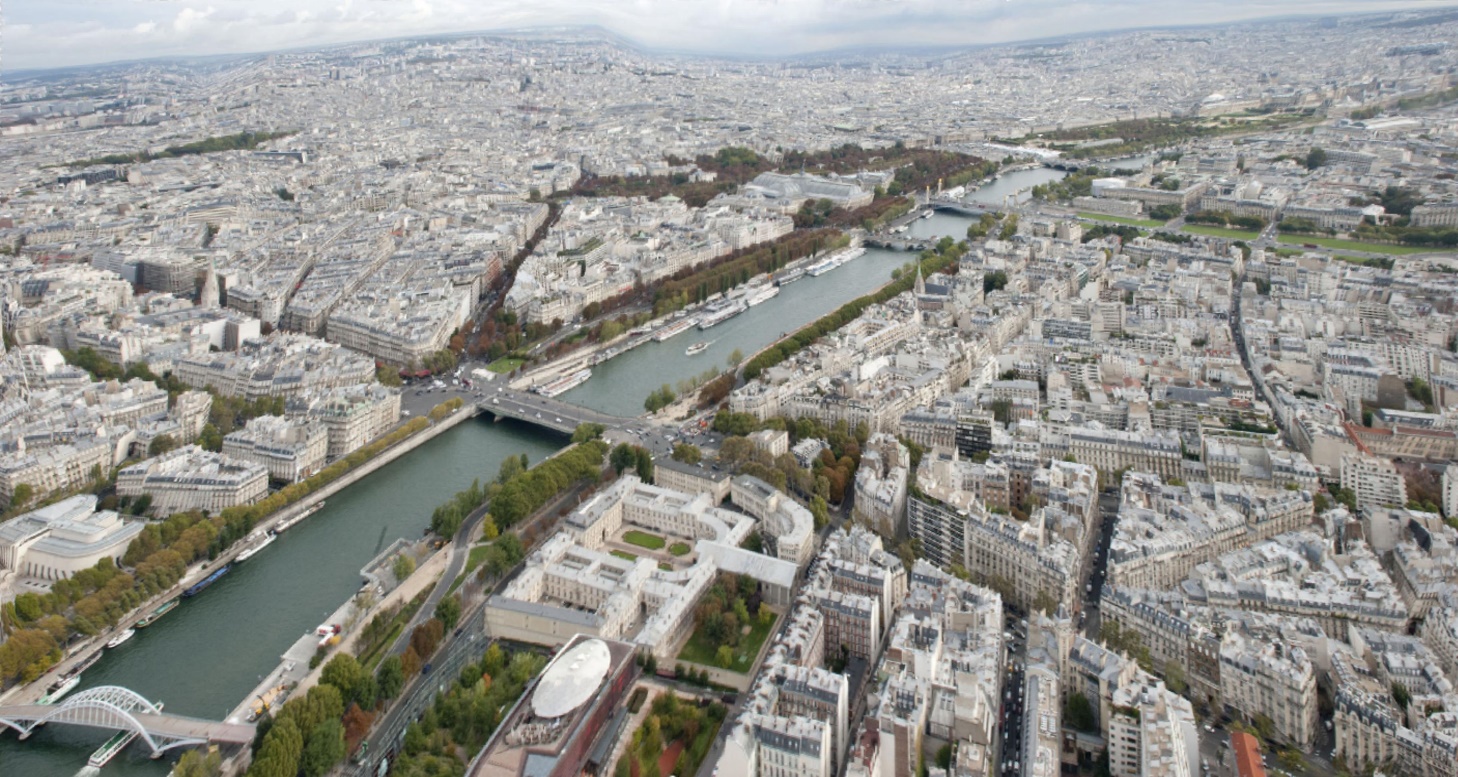 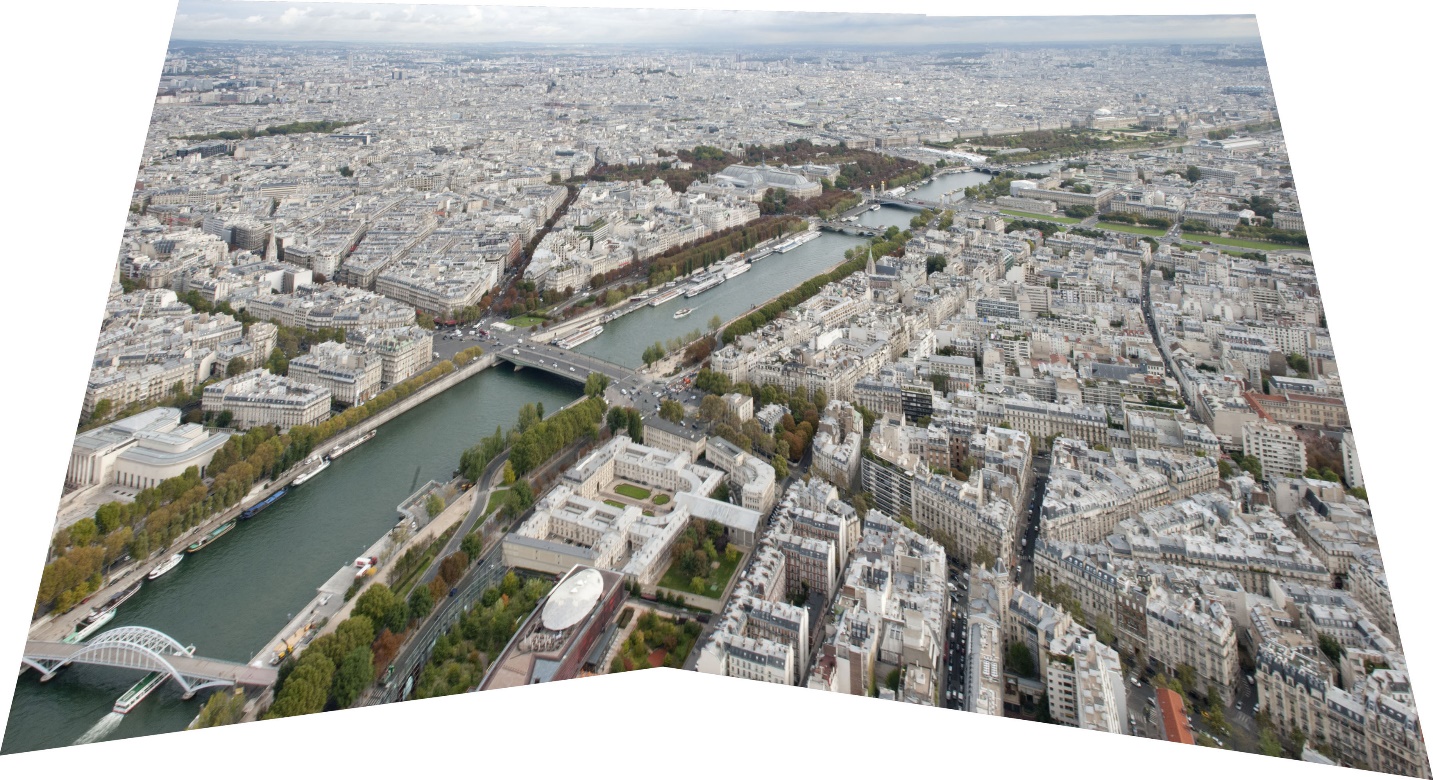